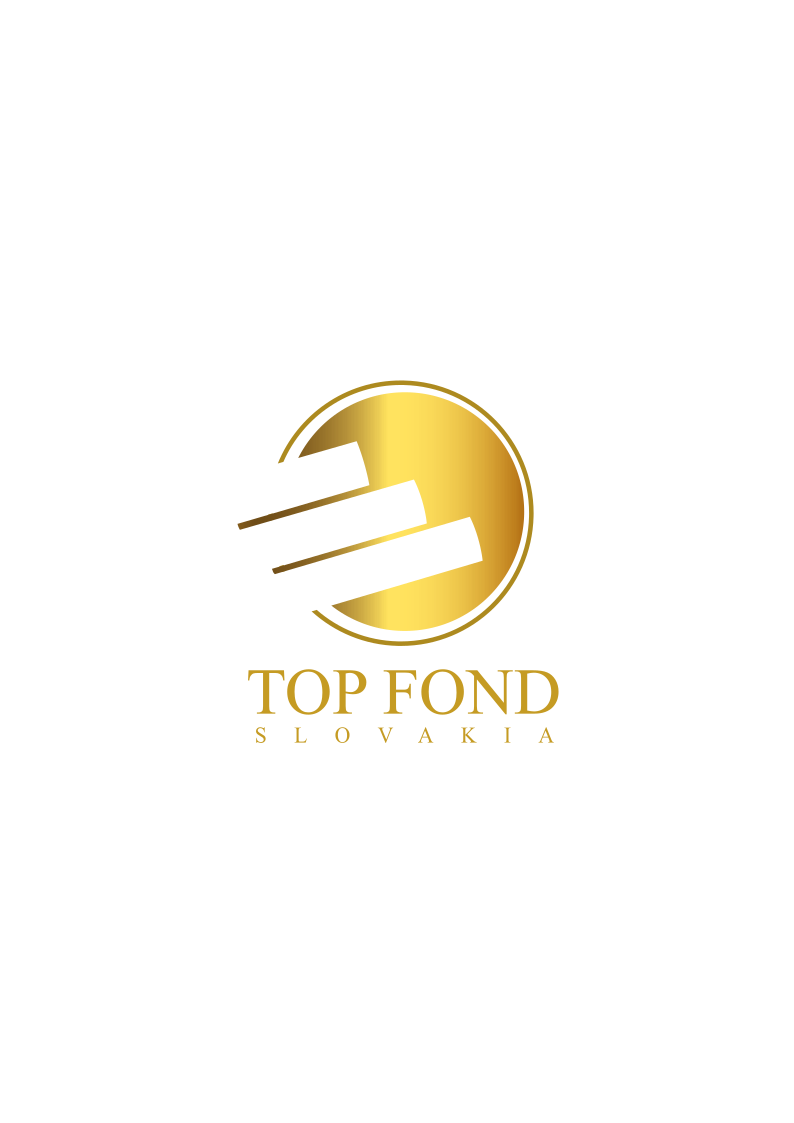 Slovenský trh kolektívneho investovania v roku 2021
Top fond Slovakia 2021
Roman Vlček
Výkonný riaditeľ a člen predstavenstva SASS
Vývoj aktív v otvorených podielových fondoch v SR v rokoch 2018 - 2021
Aktíva v otvorených podielových fondoch v SR narástli za 3 roky
o 4 090 mil. EUR, resp. o 48,82%
2
Otvorené podielové fondy ku koncu roka 2021
Počet reportovaných fondov ku koncu 2021 bol  804

Nárast oproti roku 2020 o 158
3
Aktíva v otvorených podielových fondoch ku koncu roka 2021 podľa tried aktív
Zmiešané fondy naďalej dominujú

Akciové fondy sú už druhou najsilnejšou triedou aktív, keď predbehli realitné fondy

Realitné fondy majú stabilné postavenie

Strácajú dlhopisové fondy

Ostatné typy fondov len s marginálnym zastúpením
4
Vývoj čistých predajov otvorených podielových fondoch v SR v rokoch 2018 - 2021
5
Čisté predaje fondov v roku 2021 podľa triedy aktív a legislatívneho rámca
6
Vážené výkonnosti fondov predávaných v SR v rokoch 2019-2021
Fondy predávané v SR dosiahli v roku 2021 priemernú váženú výkonnosť 8,97%.
Výkonnosti sú uvedené v %
7
Vážené trojročné anualizované výkonnosti fondov predávaných v SR v roku 2021
Fondy predávané v SR dosiahli ku koncu roka 2021 priemernú váženú trojročnú výkonnosť 6,66% p.a.
Výkonnosti sú uvedené v %
8
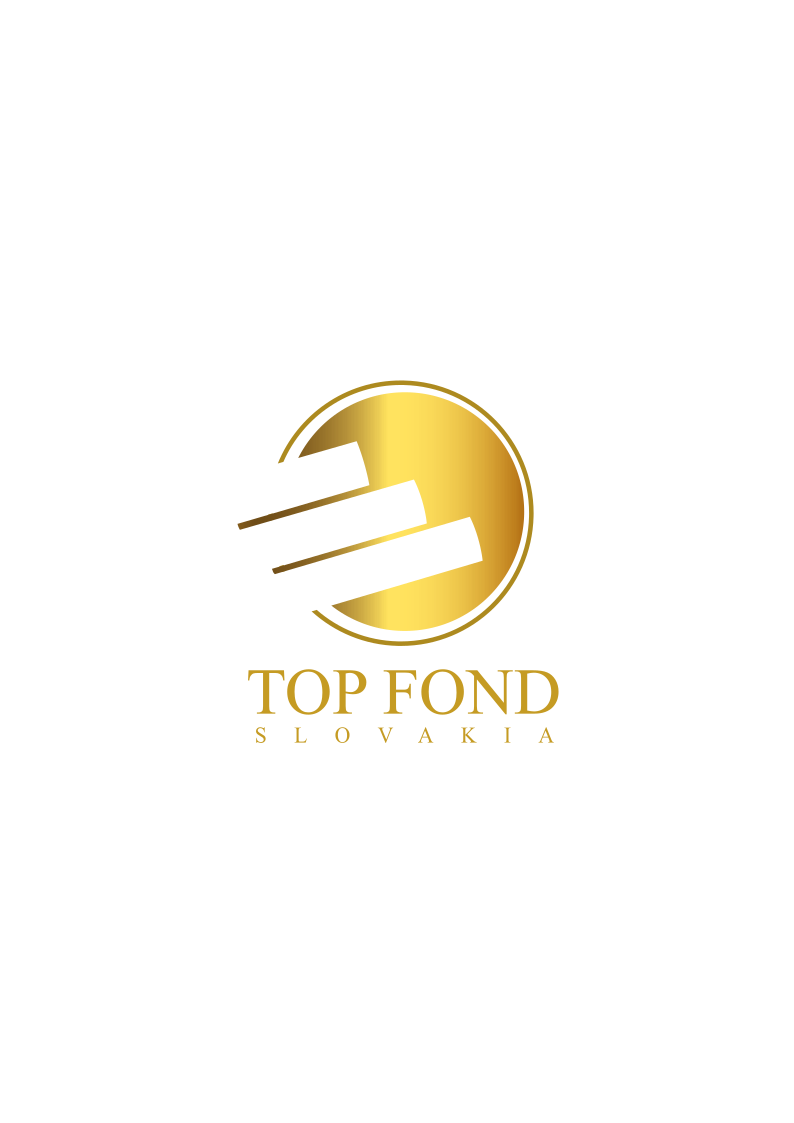 Vyhlásenie výsledkov súťaže
Top fond Slovakia 2021
10
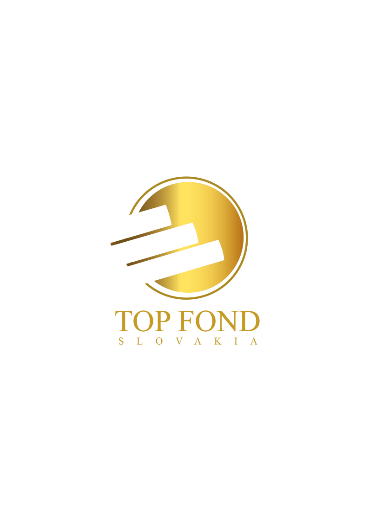 Fondy s najvyššími čistými predajmi v roku 2021
*Čisté predaje fondov, ktoré reportovali svoje výsledky k 31.12.2021
11
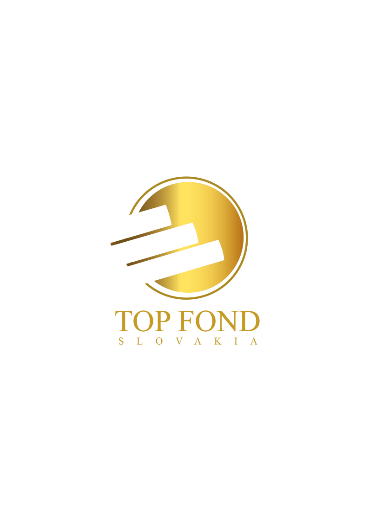 Dlhopisové fondy
Správcovská spoločnosť

Fond
Čistý predaj
Erste Asset Management

ERSTE BOND EM CORPORATE
26 940 658,24 EUR
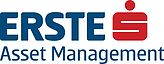 12
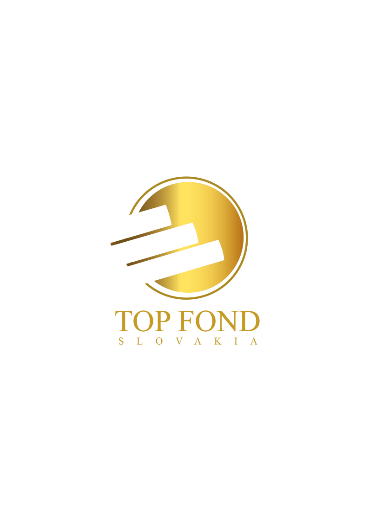 Zmiešané a štruktúrované fondy - konzervatívne
Správcovská spoločnosť

Fond
Čistý predaj
Asset Management SLSP

AM SLSP Fond zodpovedného investovania
176 737 507,01 EUR
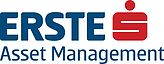 13
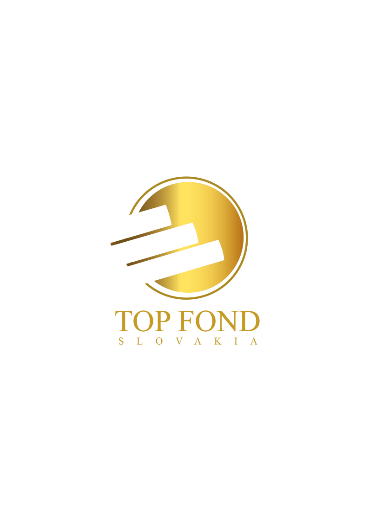 Zmiešané a štruktúrované fondy - dynamické
Správcovská spoločnosť

Fond
Čistý predaj
Eurizon Asset Management Slovakia

Eurizon AM Slovakia - Dynamické portfólio
59 846 166,87 EUR
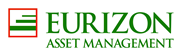 14
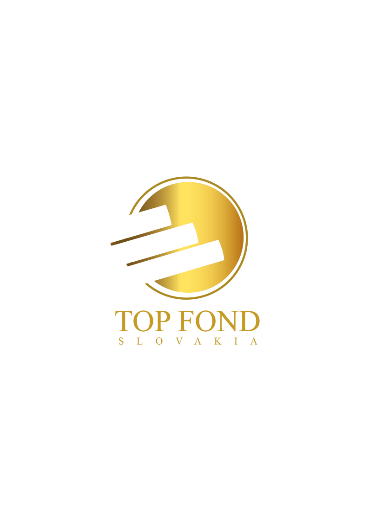 Realitné fondy a fondy alternatívnych investícií
Správcovská spoločnosť

Fond
Čistý predaj
365.Invest

365.Invest Equity FKI – 365.invest
55 794 999,98 EUR
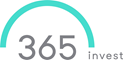 15
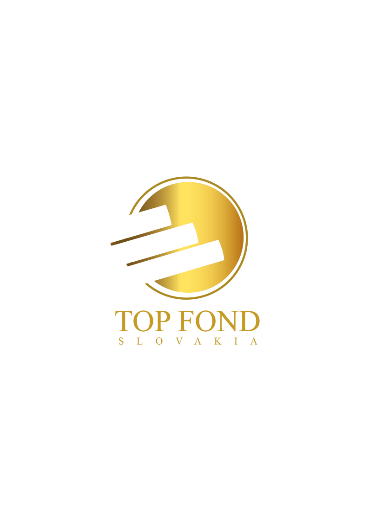 Akciové fondy
Správcovská spoločnosť

Fond
Čistý predaj
Asset Management SLSP

AM SLSP Fond maximalizovaných výnosov
171 853 851,76 EUR
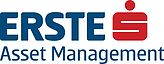 16
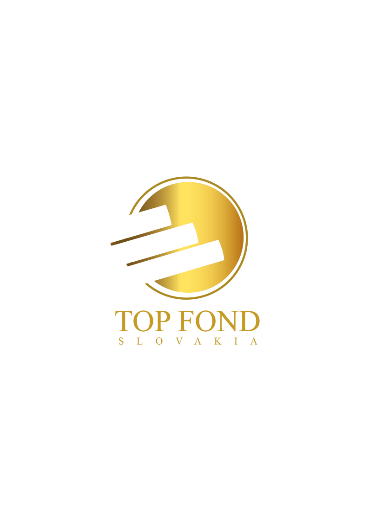 Nový podielový fond
Správcovská spoločnosť

Fond
Čistý predaj
Asset Management SLSP

AM SLSP Fond zodpovedného investovania
176 737 507,01 EUR
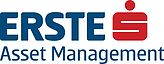 17
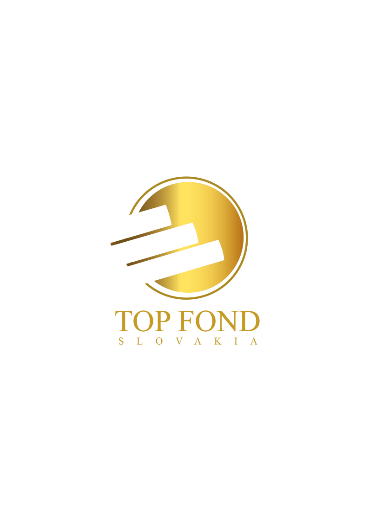 Fondy s najlepším výnosom a rizikom v roku 2021
18
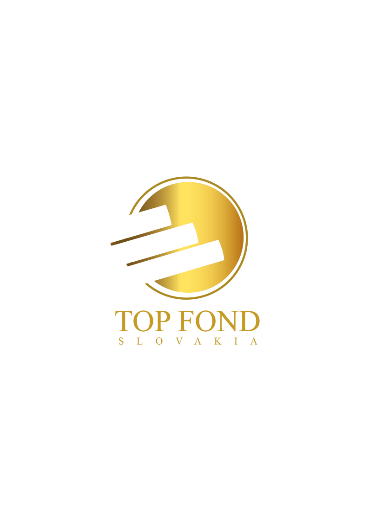 Dlhopisové fondy
Správcovská spoločnosť

Fond
Výnos za 3 roky
Erste Asset Management

ERSTE BOND EM CORPORATE
5,79% p.a.
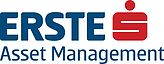 19
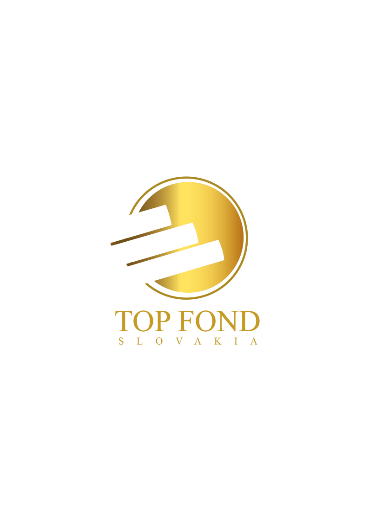 Zmiešané a štruktúrované fondy - konzervatívne
Správcovská spoločnosť

Fond
Výnos za 3 roky
Asset Management SLSP

AM SLSP Aktívne portfólio
5,59% p.a.
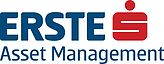 20
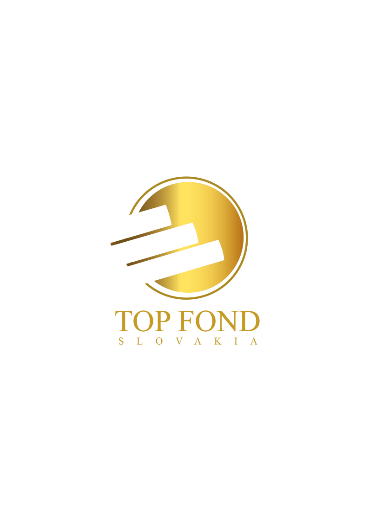 Zmiešané a štruktúrované fondy - dynamické
Správcovská spoločnosť

Fond
Výnos za 3 roky
Eurizon Capital S.A.

Eurizon Manager Selection Fund - MS 70 R
14,55% p.a.
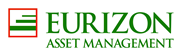 21
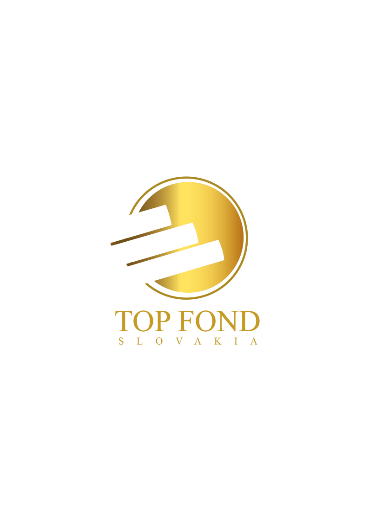 Realitné fondy a fondy alternatívnych investícií
Správcovská spoločnosť

Fond
Výnos za 3 roky
365.invest

KLM real estate fund – 365.invest
4,87% p.a.
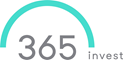 22
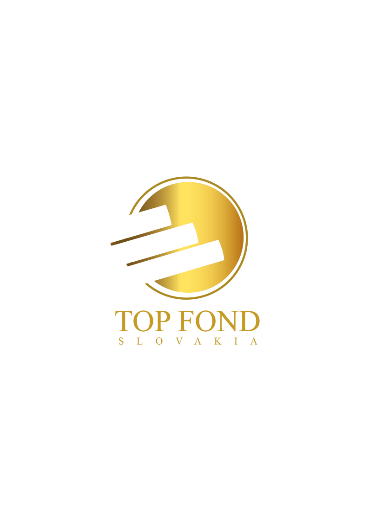 Akciové fondy
Správcovská spoločnosť

Fond
Výnos za 3 roky
Franklin Templeton

Franklin Technology fund
39,77% p.a.
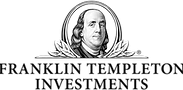 23
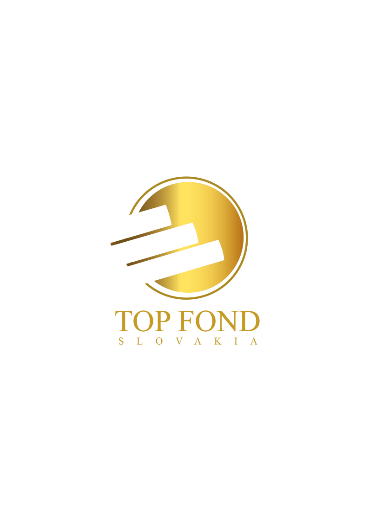 Prehľad víťazov – Top Fond Slovakia 2021
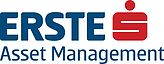 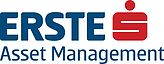 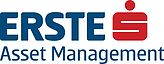 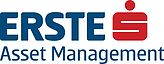 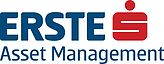 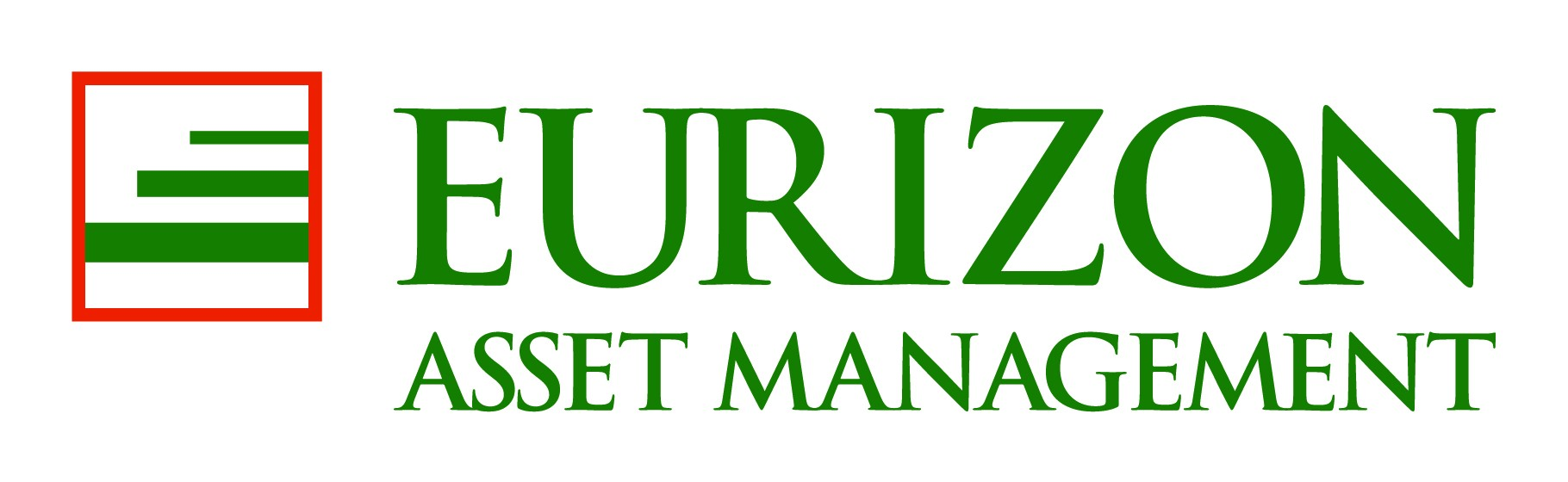 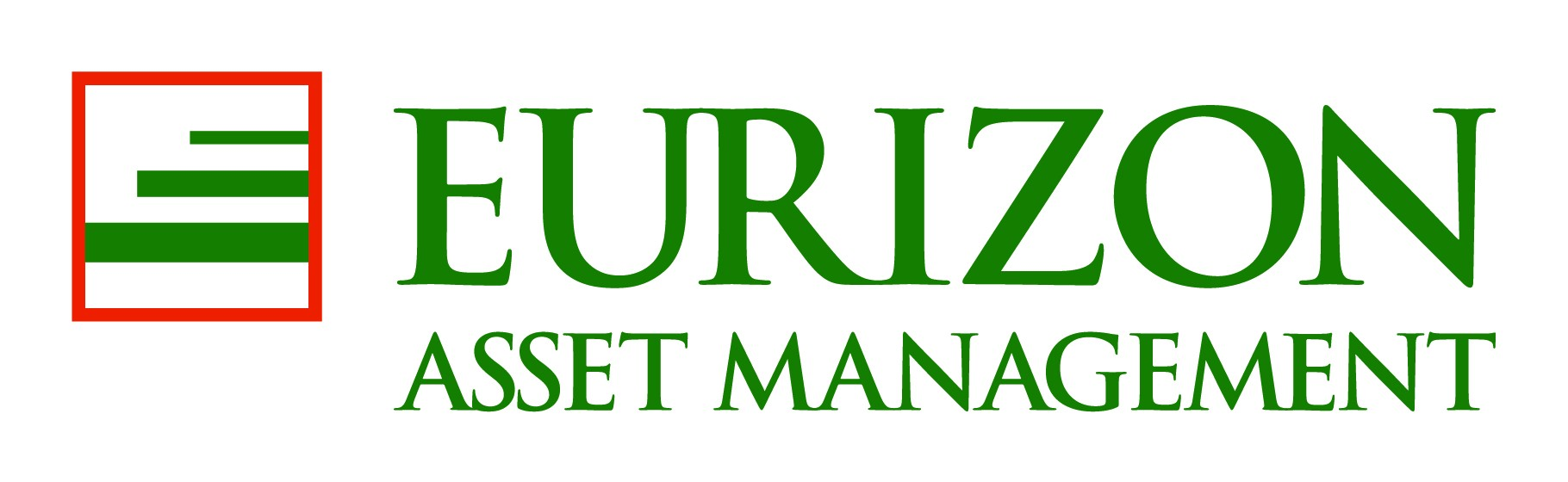 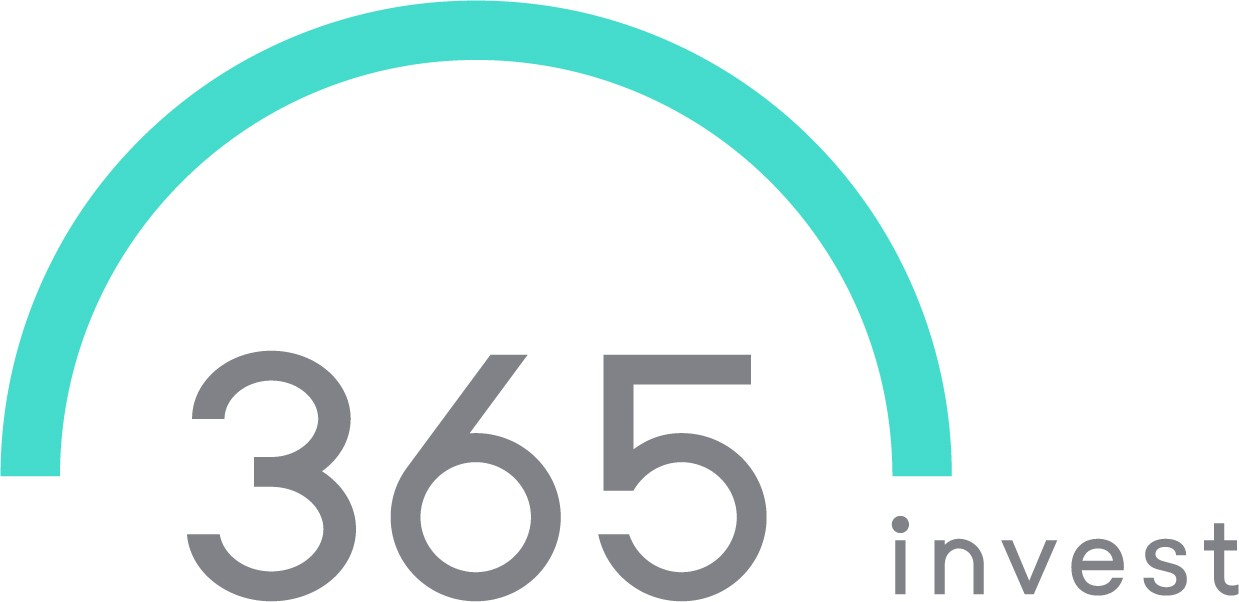 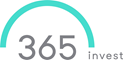 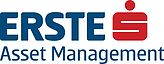 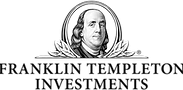 24